小學常識科
鴉片戰爭
學習範疇五─國民身份認同與中華文化
相關的課程宗旨、學習目標和學習重點
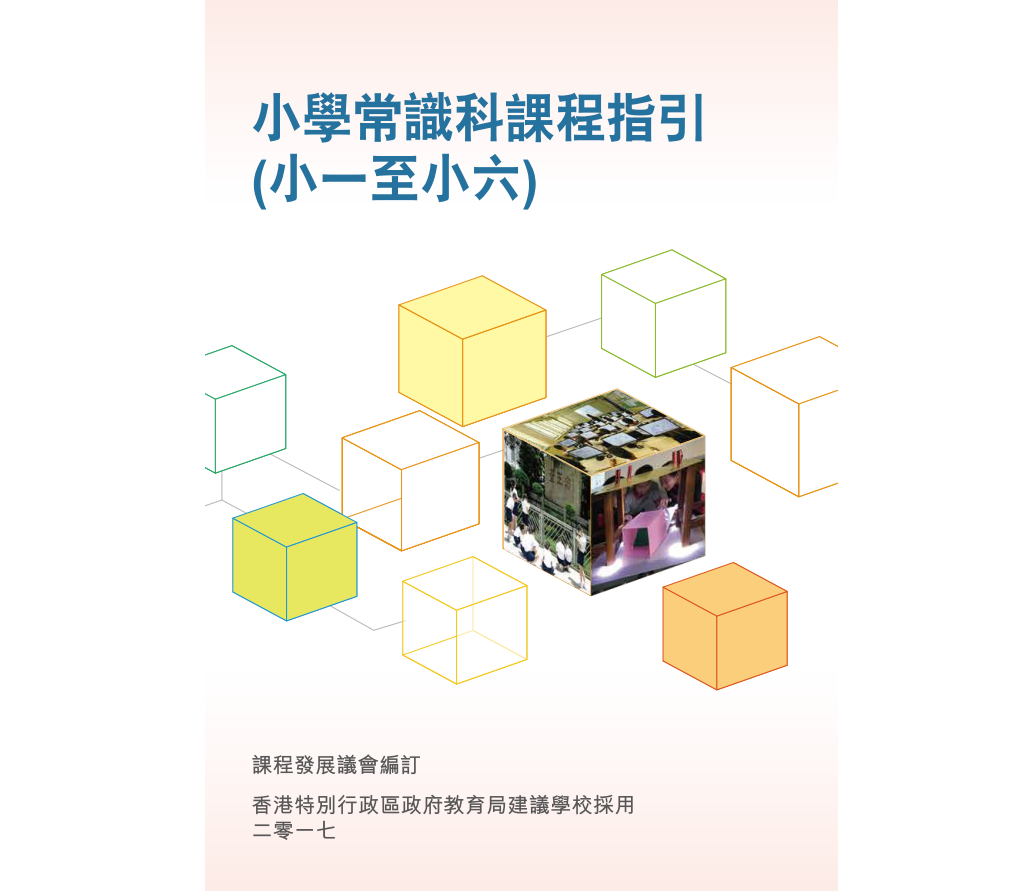 課程宗旨
讓學生培養對國民身份的認同感，並致力貢獻國家和世界
學習目標
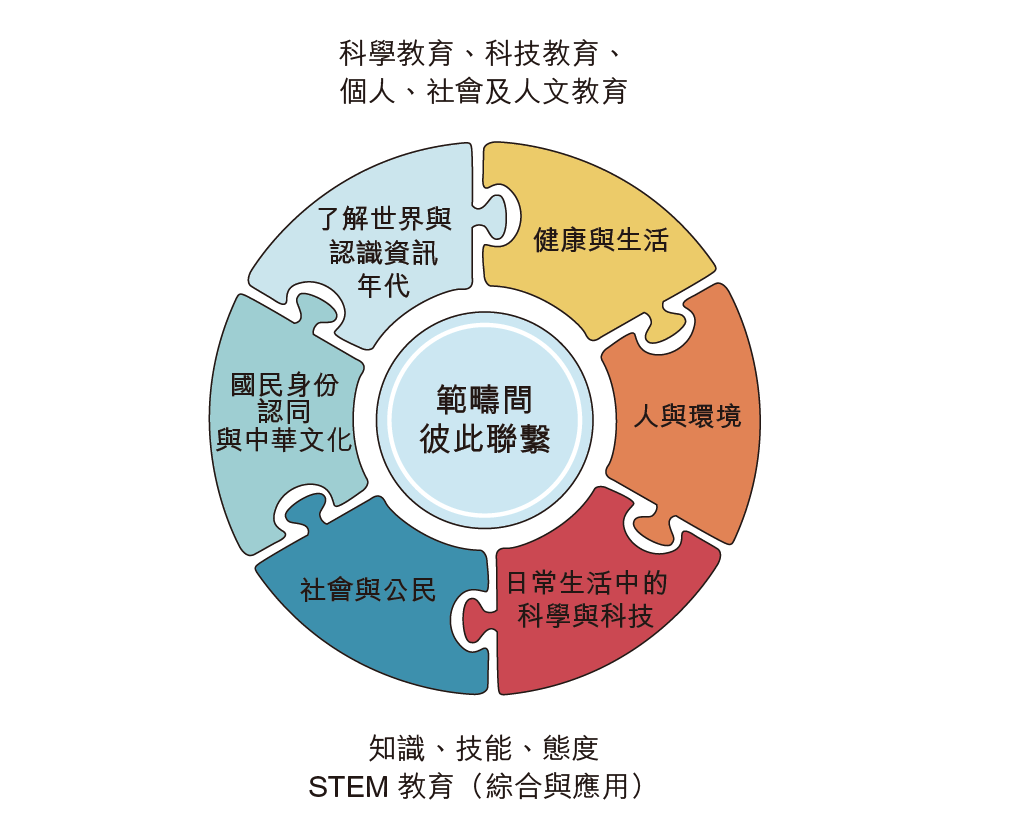 我們期望學生能關心家人、社會、國家以至整個世界，從而明白自己在這些環境中所擔當的角色和應履行的責任，尊重法治精神，為共同福祉努力
學習重點
學習範疇五：國民身份認同與中華文化
第二學習階段的核心學習元素
中國歷史上重要的朝代及時序
一些對今日社會有重要影響的歷史事件（例如：鴉片戰爭、辛亥革命、抗日戰爭、中華人民共和國的成立、《中英聯合聲明》的簽署、香港特別行政區的成立
2
歷史背景(1)
香港自古以來就是中國的領土。在清代，香港隸屬於廣東省的新安縣。
清代明文禁絕鴉片。可是，在清代中期，英國很多不法商人把毒品鴉片售賣給中國人，獲取暴利。
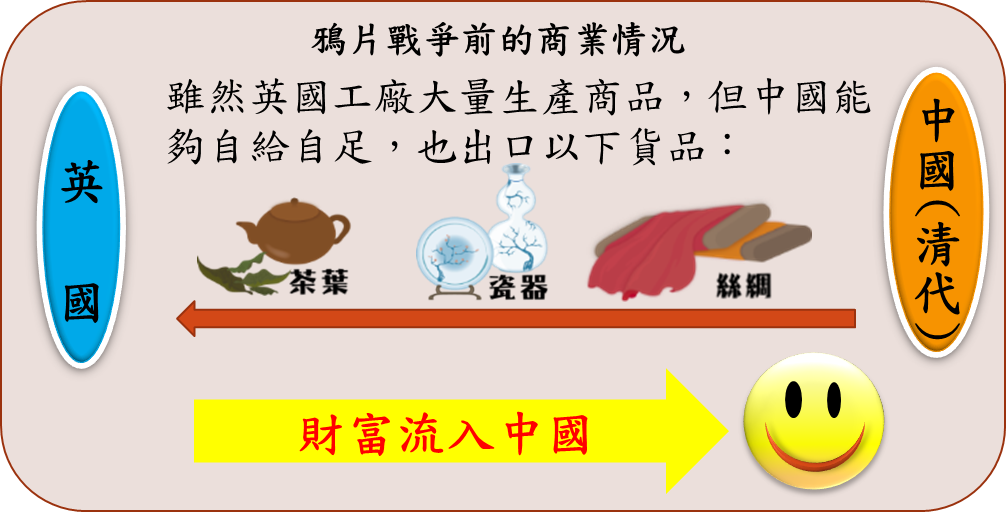 為甚麼英國要把鴉片售賣給中國人?
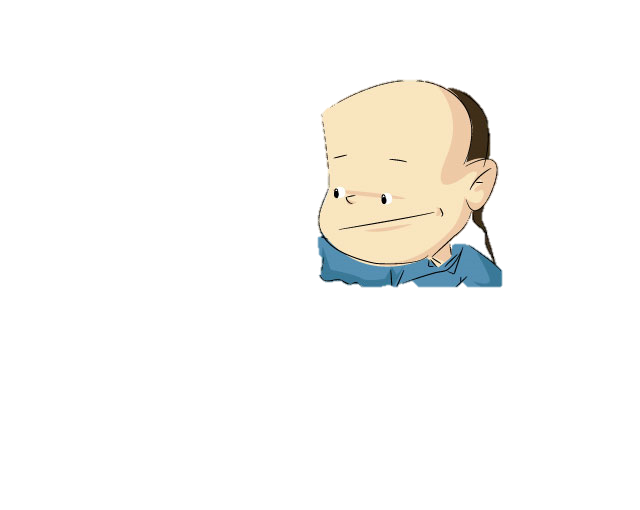 3
歷史背景(2)
商人把毒品鴉片稱為「福壽膏」，然而，吸食鴉片不但不能添福添壽，更會嚴重損害身體和精神健康。當時不少人吸食鴉片成癮，不但失去工作能力，更花費大量金錢購買鴉片。清政府因此損失大量金錢，財政困難。






因此，欽差大臣林則徐奉命到廣州禁煙。
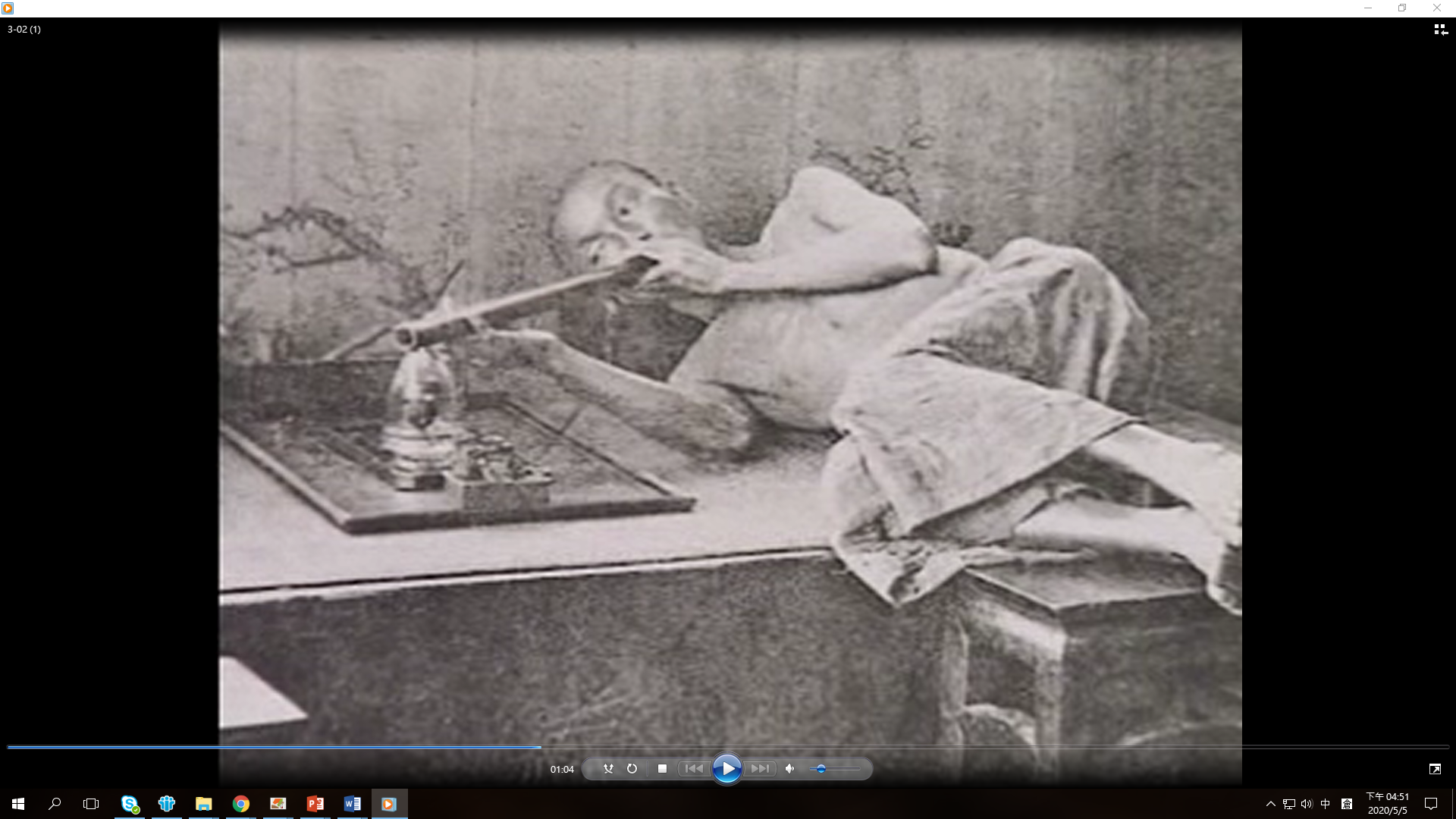 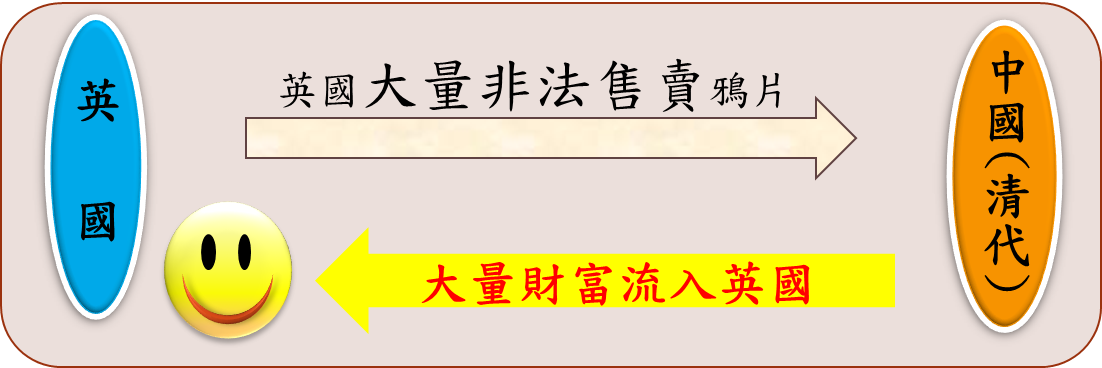 4
林則徐與虎門銷煙
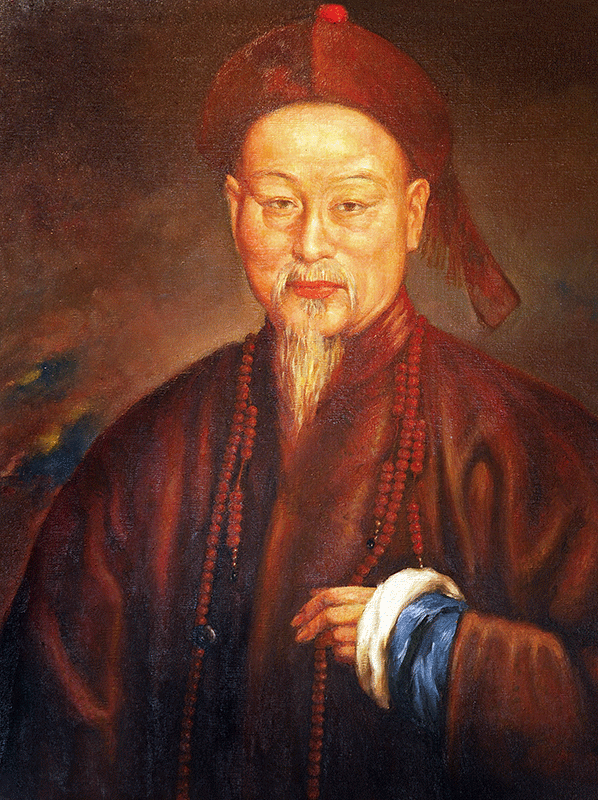 林則徐畫像
虎門銷煙圖示
5
圖片取材自中國文化研究院網站：https://chiculture.org.hk/tc/photo-story/107
虎門銷煙
時間：清朝道光年間(1839年)
地點﹕廣州虎門 
(今天廣東省東莞市下轄虎門鎮)
林則徐抵達廣州後隨即拘捕鴉片商販和吸食者，嚴懲串通非法售賣鴉片的官員。
林則徐下令外商交出鴉片，以後不可以從事鴉片貿易，否則貨盡沒收，人即正法。
英國駐華的商務總監義律認為他的行動損害英商的生命及財產。及後，英國政府出兵。
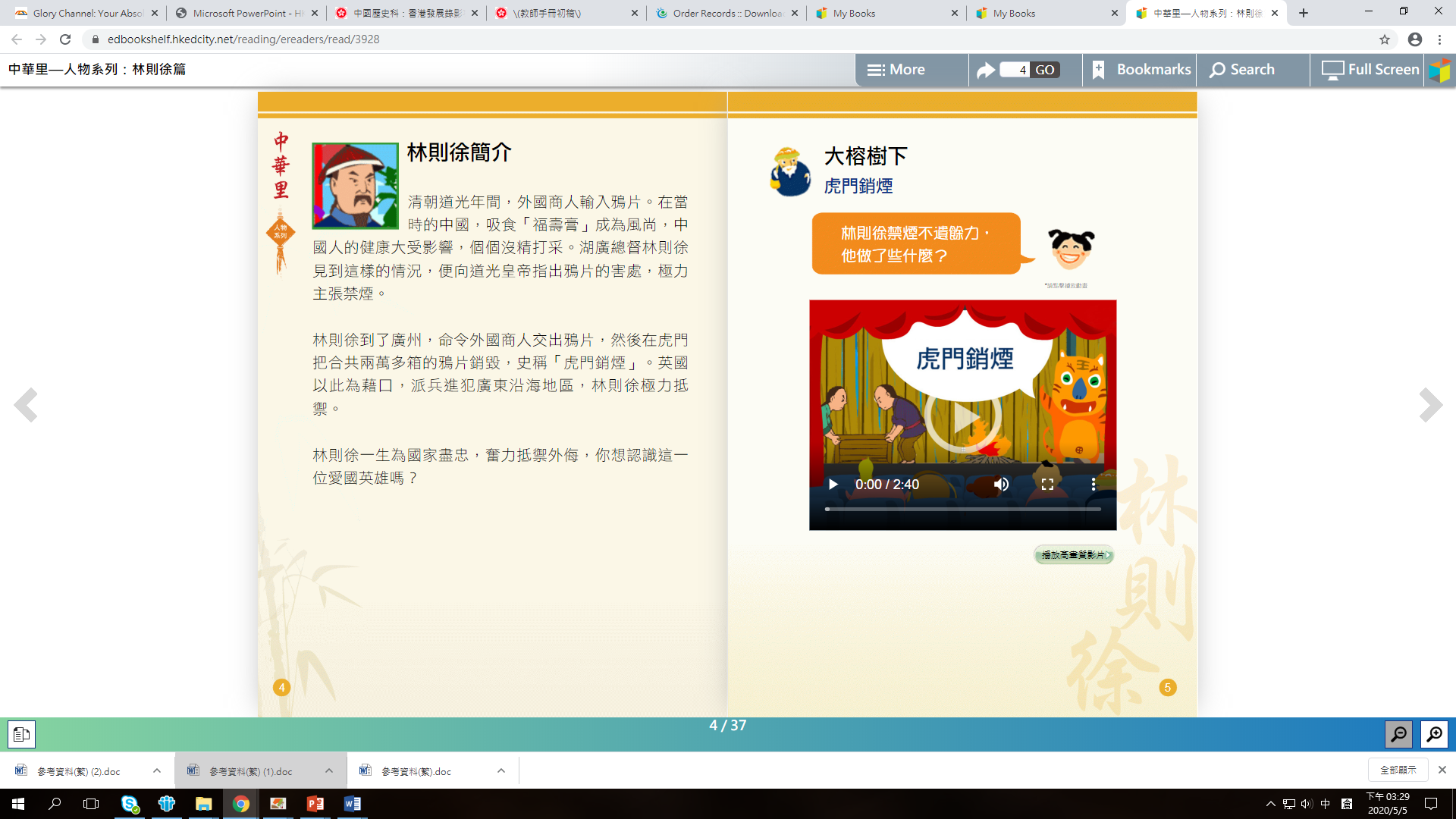 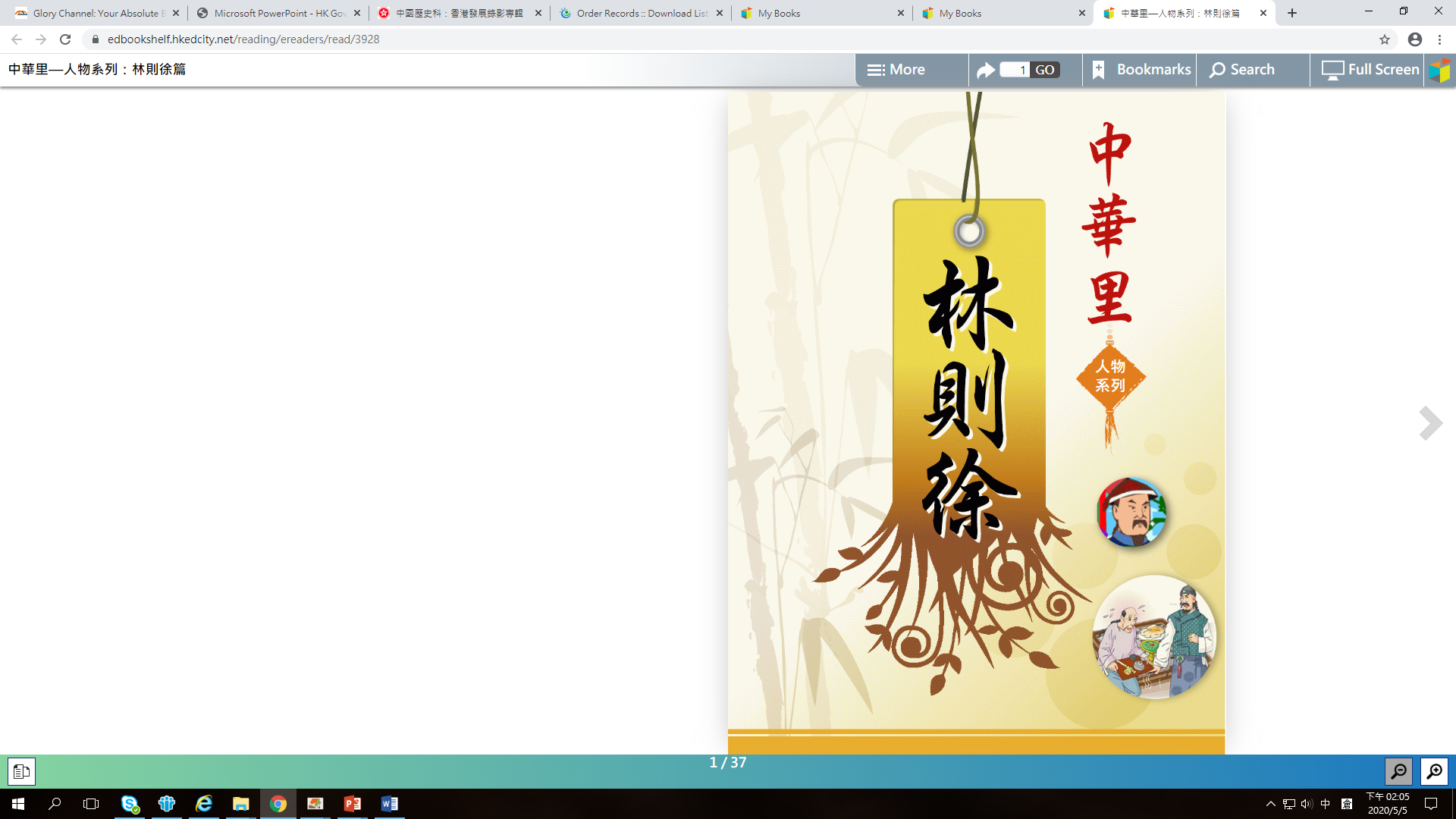 電子書《中華里—人物系列：林則徐篇》內置短片
https://edmall.hkedcity.net/store/index.php?dispatch=products.view&product_id=22547
6
知多一點點─虎門銷煙的科學
傳統以桐油拌煙土焚燒鴉片會產生大量的濃煙和強烈的氣味，既不能完全燃燒鴉片，亦可讓不法之徒從殘餘物中提取鴉片。

基於科學考量，林則徐利用石灰、鹽和水，將鴉片銷毀，然後讓沒有毒性的殘餘物隨著自然退潮的現象而沖去。
為甚麼是「銷」煙而不是「燒」煙?
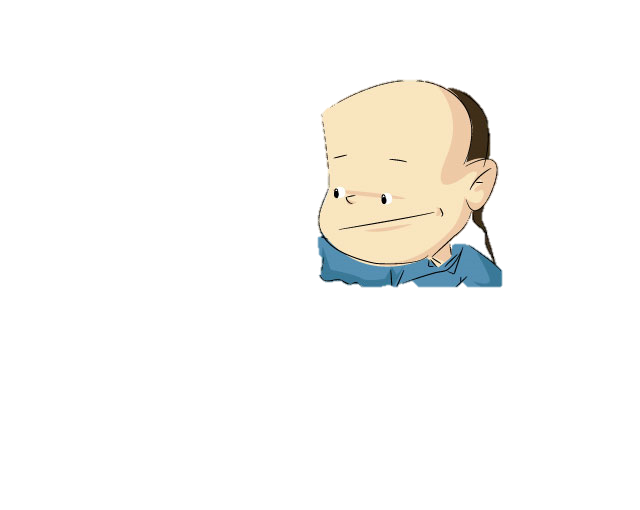 7
鴉片戰爭
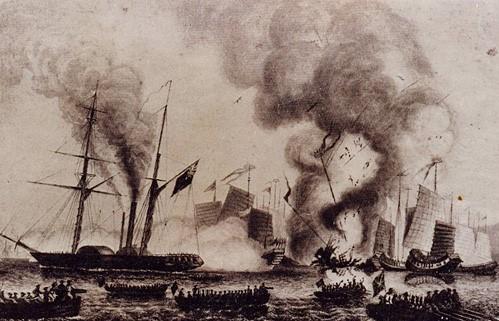 國家﹕中國和英國

時間﹕清朝道光年間 (1840-1842)

經過﹕英軍從廣州一路北上，攻陷東部沿海城市廈門、鎮江等地，直逼南京。
圖片取材自中國文化研究院網站：
https://chiculture.org.hk/tc/china-five-thousand-years/439
結果﹕中國戰敗，被迫簽下中國近代史上第一條不平等條約─《南京條約》 。
8
《南京條約》
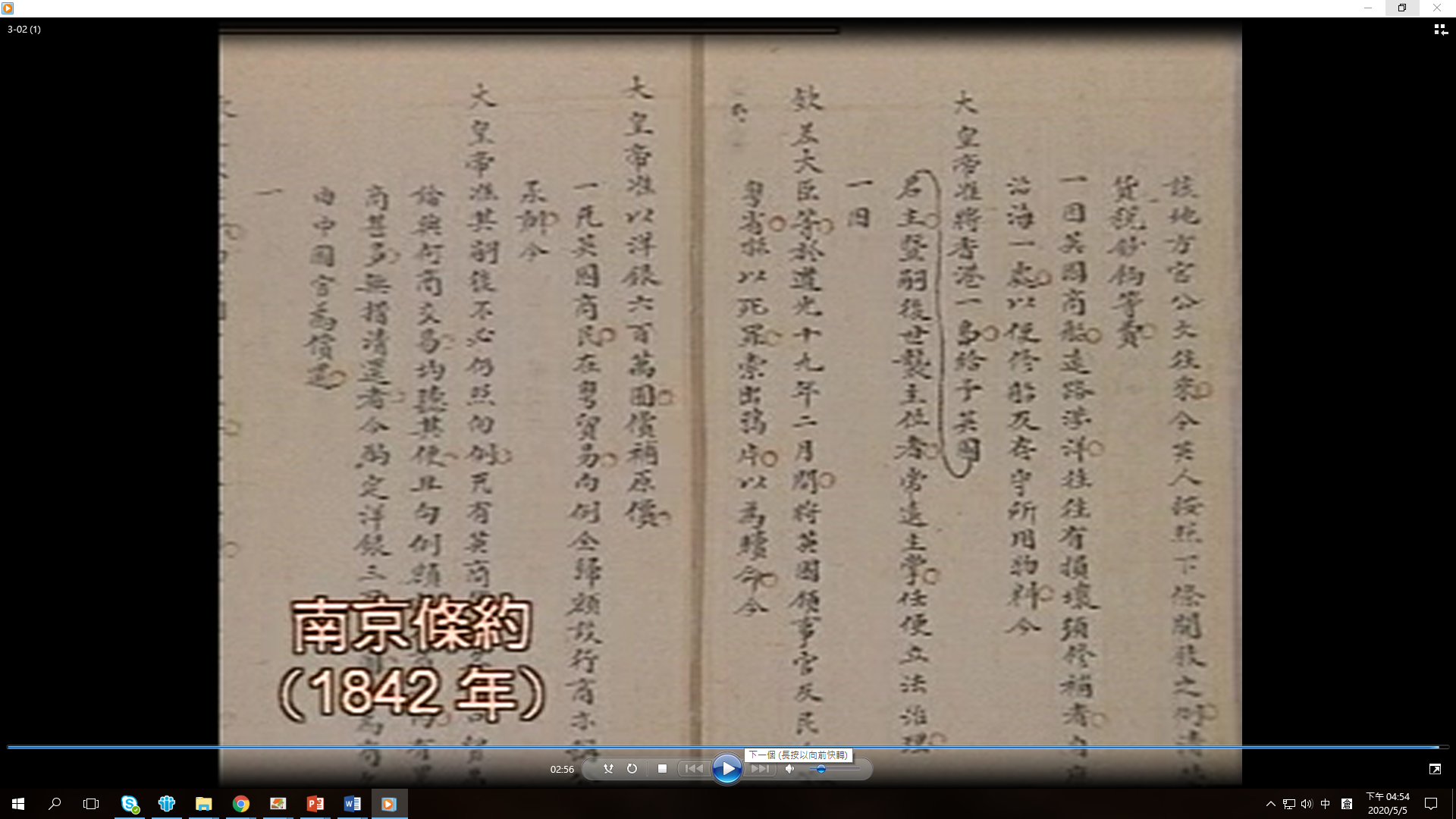 要點：
將香港島割讓給英國
巨額賠款
開放廣州、廈門、福州、寧波和上海，共五個港口
圖片擷取自教育局課程發展處「中國歷史科：香港發展錄像專輯」影片
9
知多一點點─ 《南京條約》的影響
對香港的影響：
清政府簽署更多不平等條約，香港被強行割讓和租借，有關條約如下﹕
      1. 南京條約（1842 年）─割讓香港島 
2. 北京條約（1860 年）─割讓九龍半島界限街以南及昂船洲





3. 中英展拓香港界址專條（1898 年）─租借新界（界限街以北及鄰近島嶼）九十九年
 -  英國對香港進行殖民管治
 -  直至1997年7月1日，中國恢復對香港行使主權。
對清代的影響：
主權受損
國際地位下降
其他國家相繼入侵，清政府屢戰屢敗
清政府被迫簽署更多不平等條約
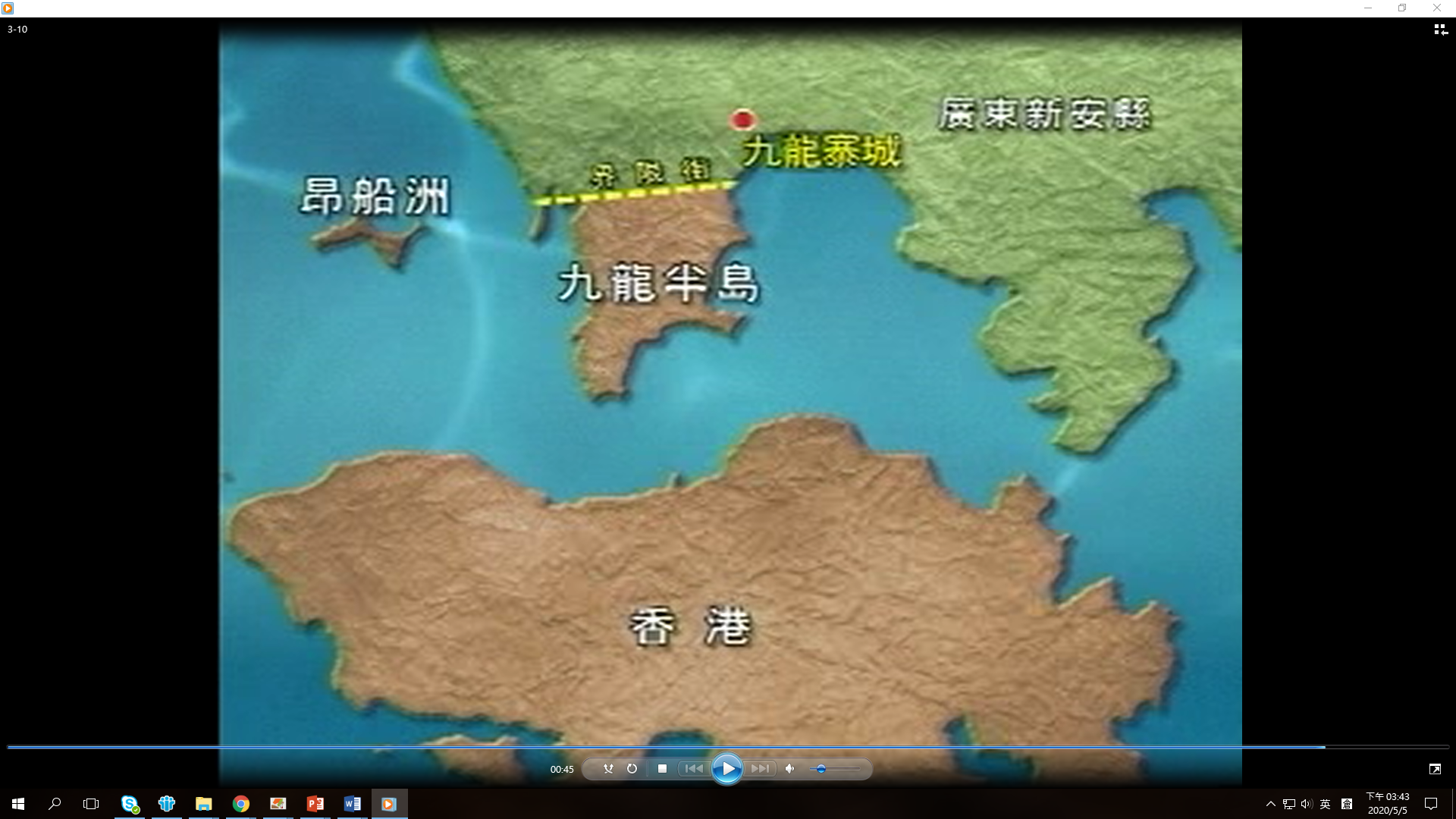 10
從歷史人物身上學習─民族英雄林則徐   (1)
清朝乾隆年間生於福州。父親林賓日是一位貧窮的教師，自小教導他不可貪圖錢財，並且要愛護百姓。
林則徐為官清廉、勤政愛民和忠君愛國。他認真處理水利工程，大大減少河水泛濫的問題，令人民生活得到改善。
後來，林則徐不忍人民受鴉片毒害，採取嚴厲禁煙措施。
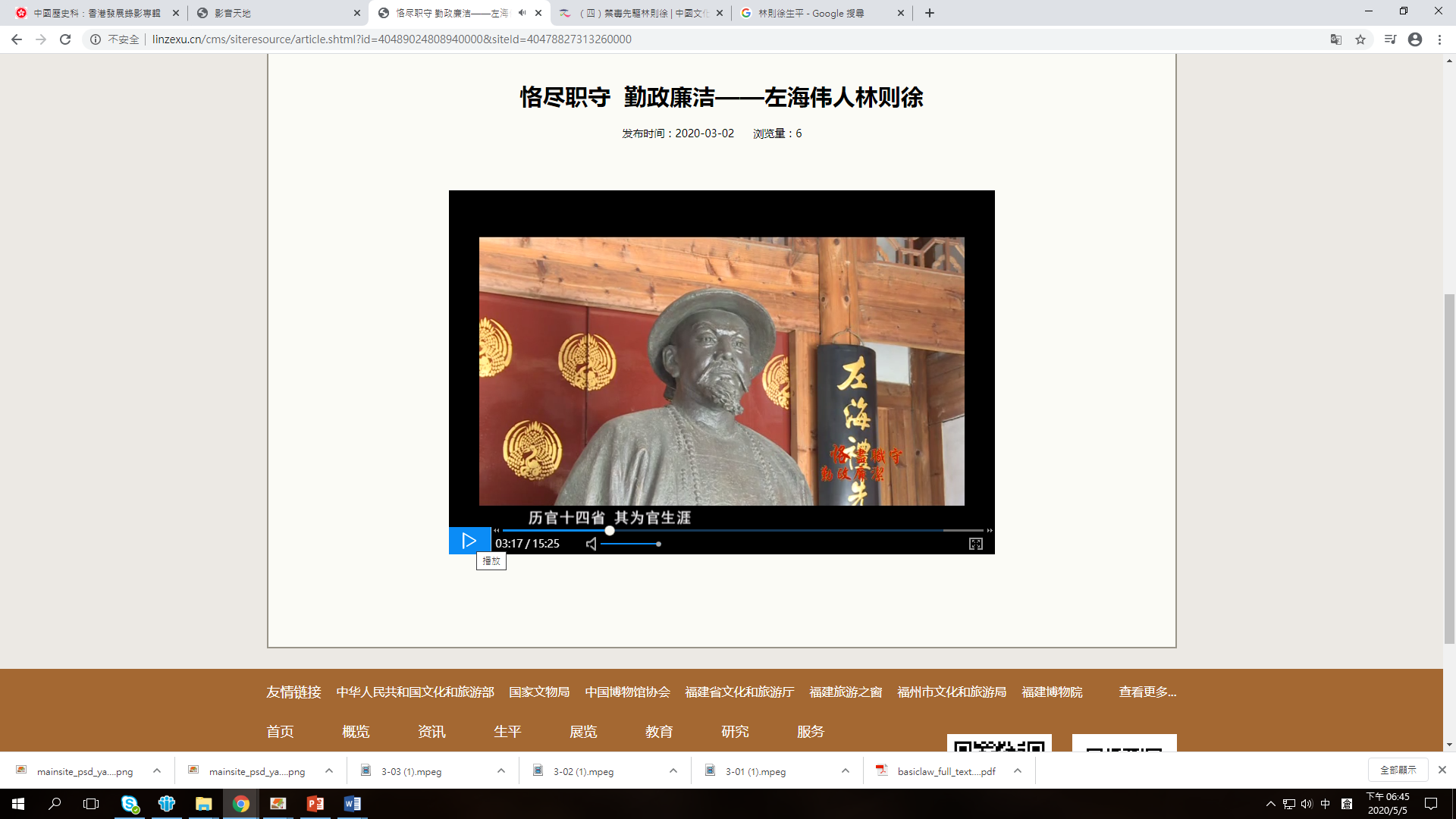 林則徐紀念館網站影片 
「恪盡職守  勤政廉潔」—左海偉人林則徐
(0:36-11:14)
http://www.linzexu.cn/cms/siteresource/article.shtml?id=40489024808940000&siteId=40478827313260000
11
從歷史人物身上學習─民族英雄林則徐   (2)
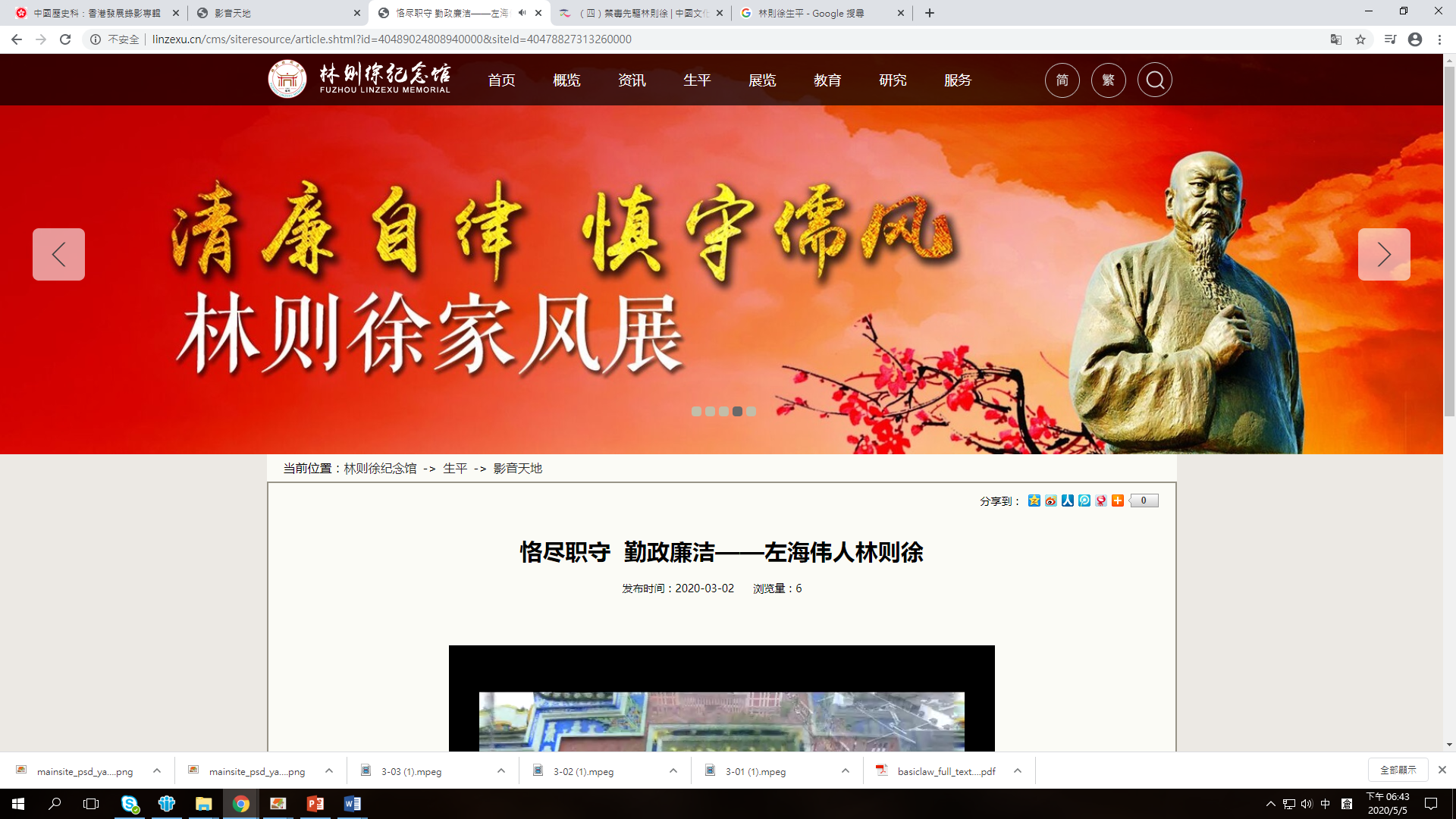 可是，鴉片戰爭後，道光皇帝罷免林則徐的官職，發放到伊犁（今新疆西部）從軍。數年後，道光皇帝再次起用林則徐，林則徐仍然努力地工作，為民請命。
林則徐病逝後，繼任的咸豐皇帝追封他為「文忠」，後人為了記念他對國家的貢獻，興建了「林文忠公祠」，其後成為福州林則徐紀念館的一部分。
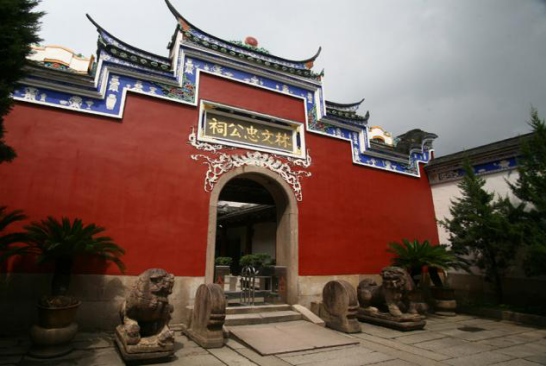 圖片取材自林則徐紀念館網站：
http://www.linzexu.cn/cms/sitemanage/index.shtml?siteId=40478827997220000
12
向毒品說不 !
1987年12月，第42屆聯合國大會定每年6月26日為「禁止藥物濫用和非法販運國際日」，簡稱「國際禁毒日」。
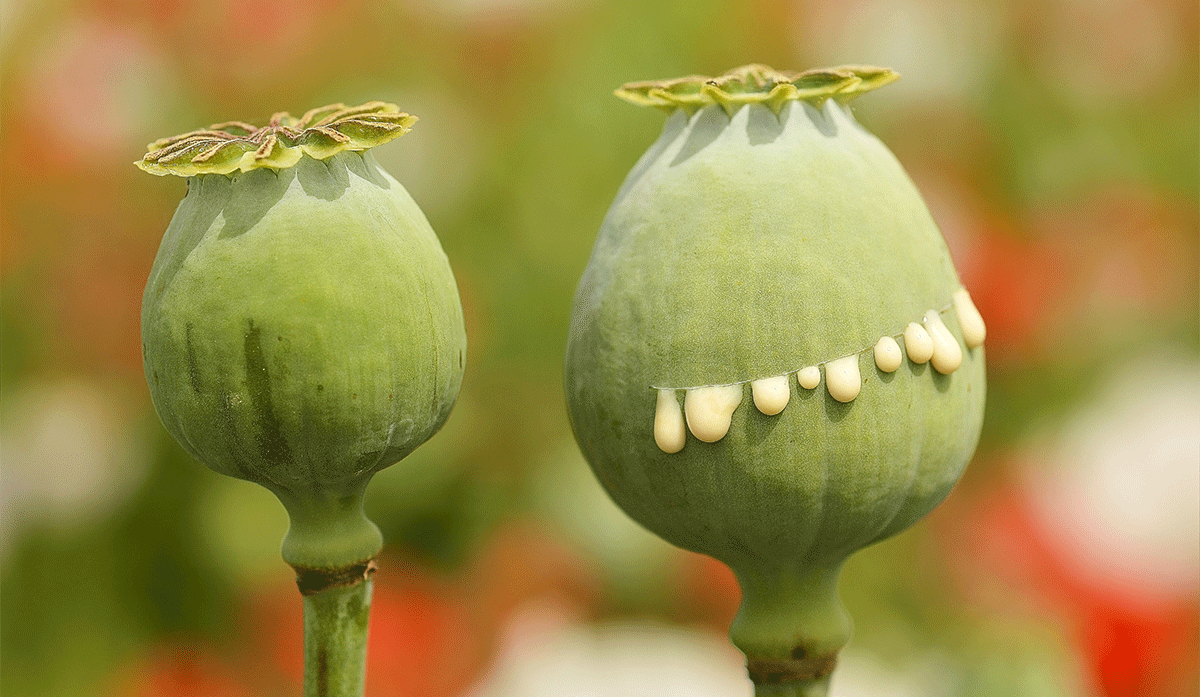 鴉片
罌粟
鴉片是由罌粟果實的汁液製成，加工成鴉片煙膏，是一種極容易上癮的毒品。
鴉片禍害：
成癮、昏睡、壓抑呼吸、噁心 ……
圖片來源：圖片取材自中國文化研究院網站https://chiculture.org.hk/tc/photo-story/106
圖片及資料來源：保安局網頁
https://www.nd.gov.hk/tc/narcotic.htm
13
小學適用的學與教資源
免費電子書
中華里—人物系列：林則徐篇
https://edmall.hkedcity.net/store/index.php?dispatch=products.view&product_id=22547
虛擬博物館
鴉片戰爭博物館﹕
http://www.ypzz.cn/f/news-xn?p=3e807d55b08b46c297ca3c9256e9aa42-2729624ad216453393376862c5bdacaf#
林則徐紀念館﹕
http://museum.zhanxun.site/lzx/
相關的全方位學習活動﹕
─香港歷史博物館常設展覽「鴉片戰爭及香港的割讓」: https://hk.history.museum/zh_TW/web/mh/exhibition/gallery05.html
─澳門林則徐紀念館: https://www.macaotourism.gov.mo/zh-hant/sightseeing/museums-and-galleries/lin-zexu-memorial-museum-of-macao
─福州林則徐紀念館： http://www.linzexu.cn/
14
教師參考﹕
教育局課程發展處「中國歷史科：香港發展錄像專輯」https://www.edb.gov.hk/tc/curriculum-development/kla/pshe/references-and-resources/chinese-history/hk-development-video.html
相關影片如下：
 ─  影片「鴉片戰爭與南京條約」﹕ http://cd1.edb.hkedcity.net/cd/wcms/3384/3-01.MPG
 ─  影片「英人佔領香港島」﹕http://cd1.edb.hkedcity.net/cd/wcms/3384/3-02.MPG
15